Зимующие и перелётные птицы России
МАДОУ «Детский сад с. Найхин»
Воспитатель – инструктор по ФК
 Зенкова Алёна Викторовна
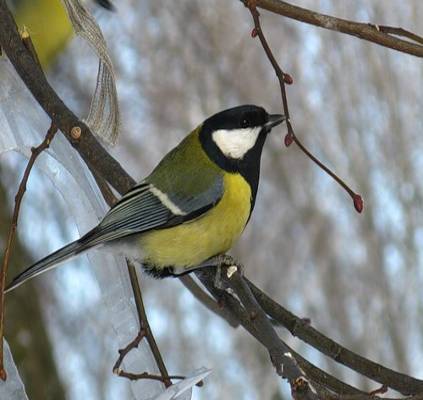 Все ли птицы на картинке зимующие? 

Какая птица  лишняя?
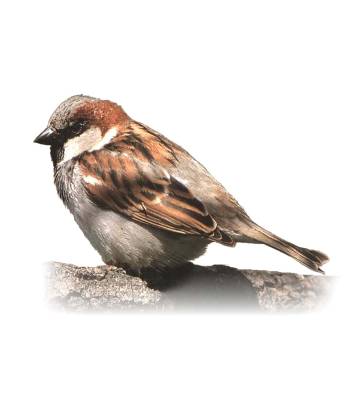 синица
воробей
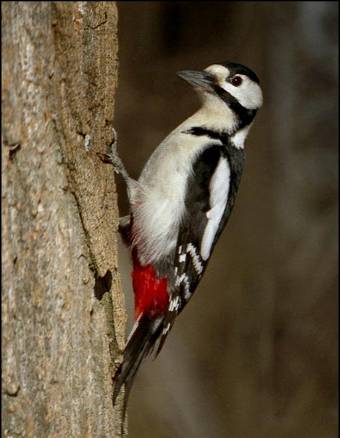 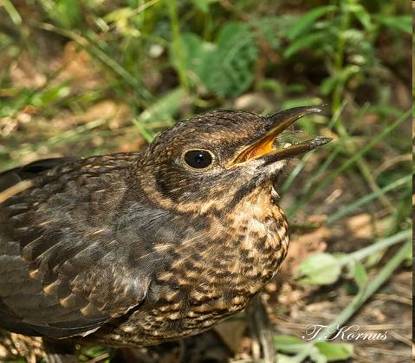 дятел
кукушка
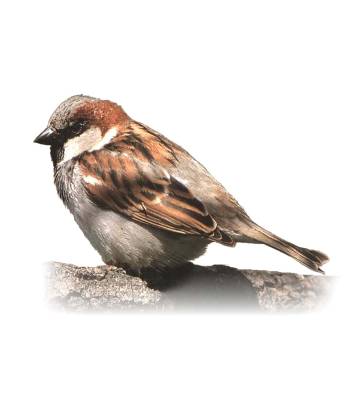 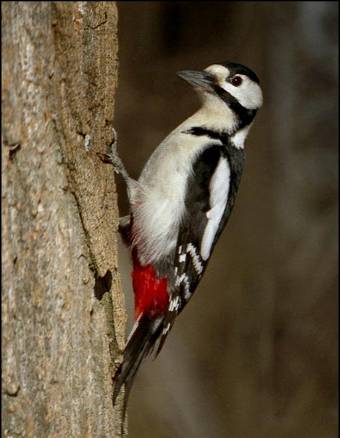 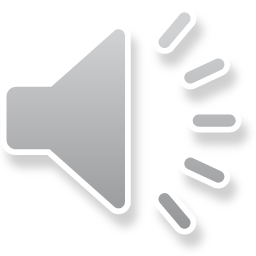 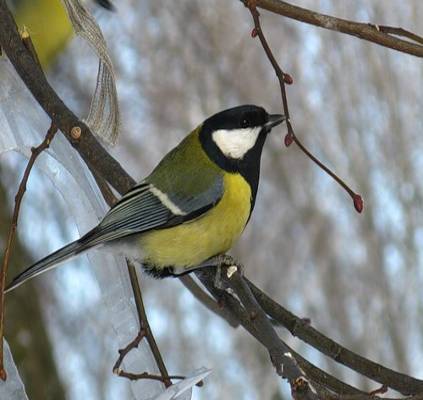 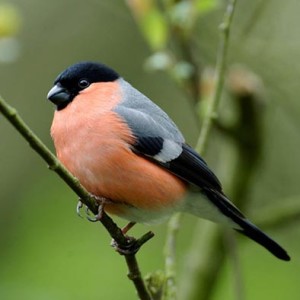 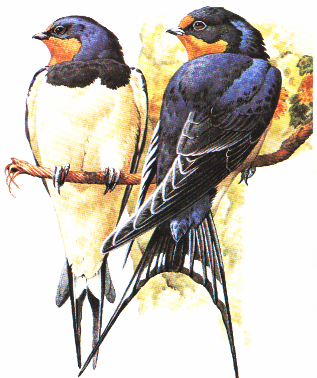 Все ли птицы на картинке перелётные? 

Какая птица  лишняя?
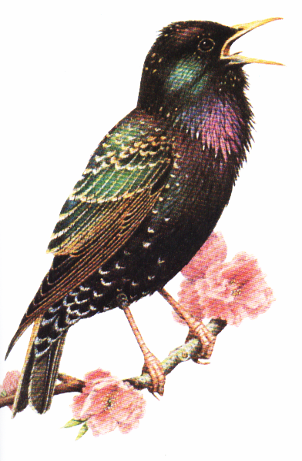 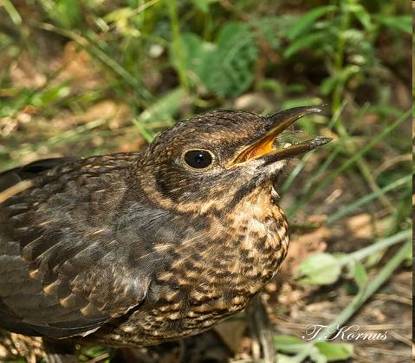 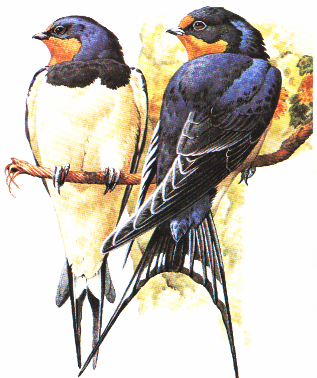 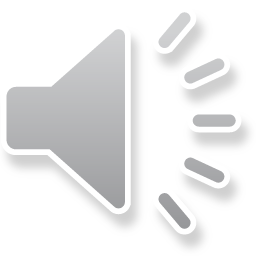 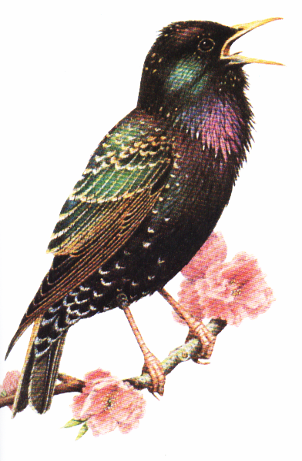 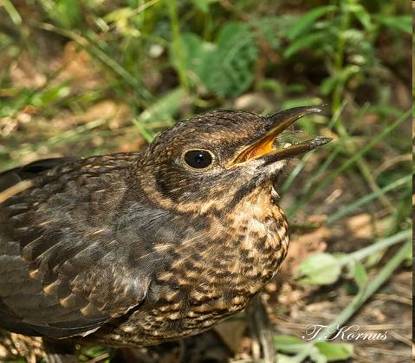 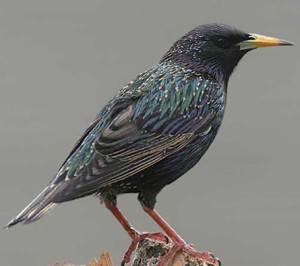 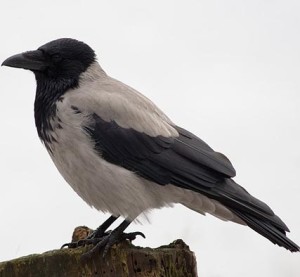 Какая птица лишняя?
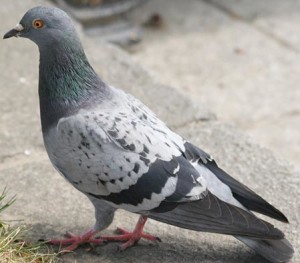 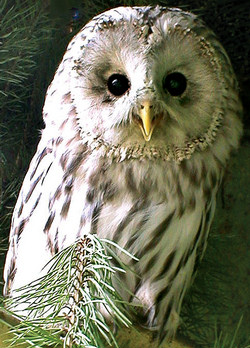 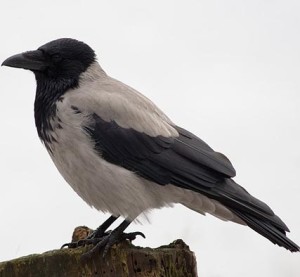 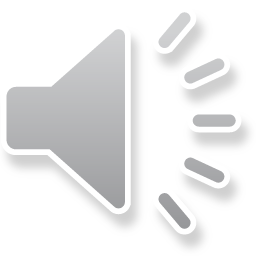 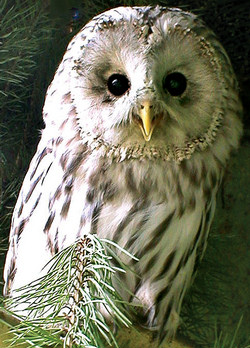 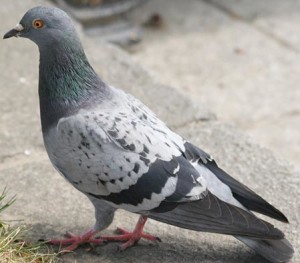 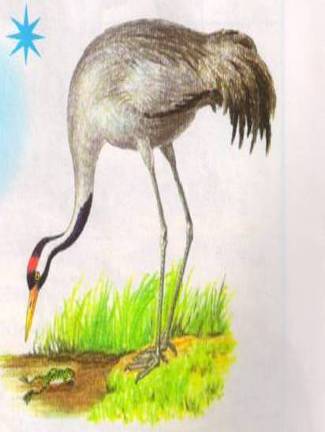 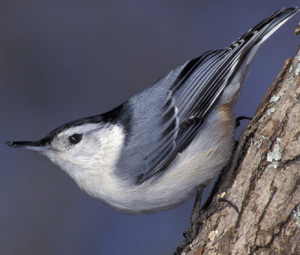 Какая птица лишняя  на картинке?
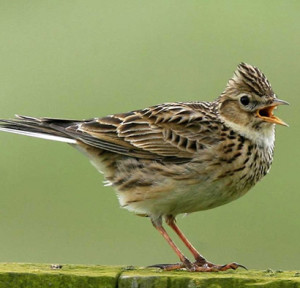 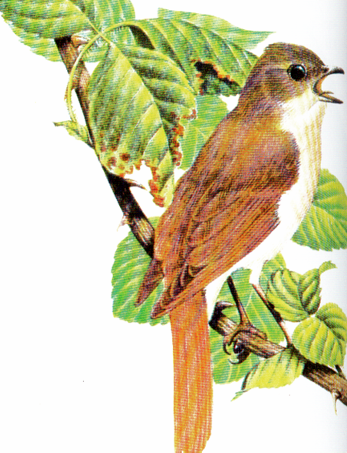 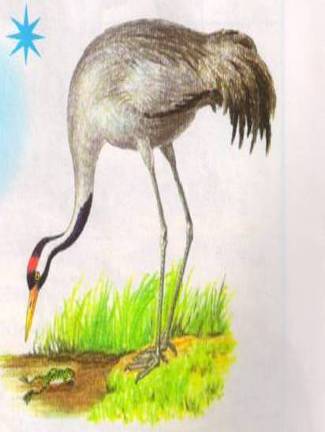 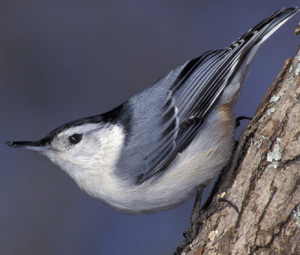 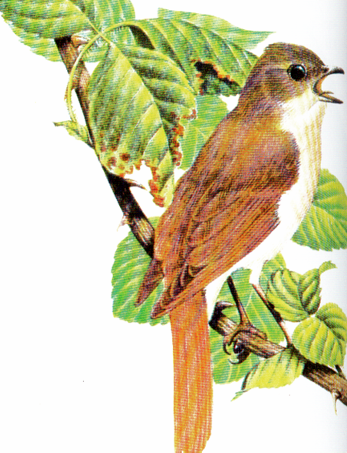 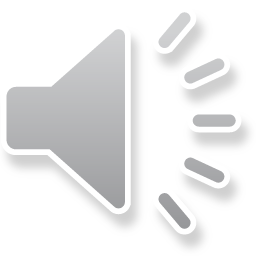 Молодец, задания выполнены успешно!
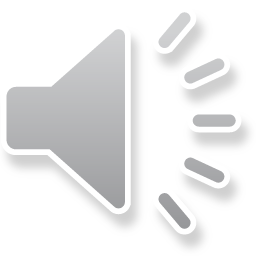